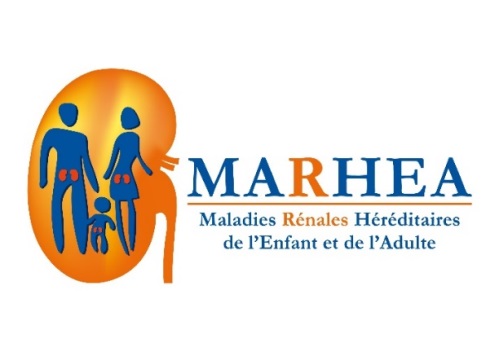 RCP Maladies Rénales Génétiques
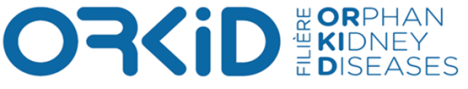 Date :
Ciliopathie (y compris ARPKD et ADPKD)
NOM:
Prénom:
Date de naissance:
Parents apparentés?
Origine géographique : 
Arbre Généalogique:
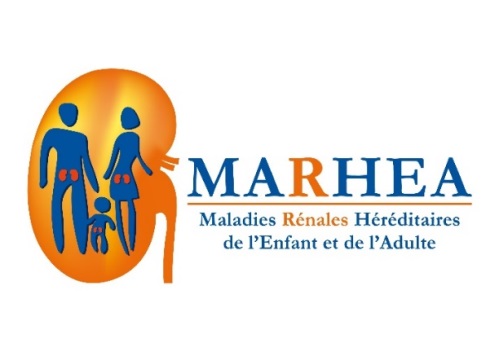 RCP Maladies Rénales Génétiques
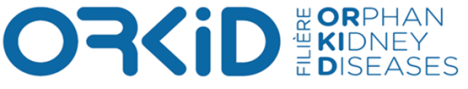 Date :
Ciliopathie (y compris ARPKD et ADPKD)
Histoire prénatale?
Fonction rénale actuelle?
ATCD polyuro-polydypsie? Énurésie secondaire?
Morphologie rénale actuelle?
HTA?
Sédiment urinaire
Protéinurie?
 Atteinte extra-rénale?
Œil?
Foie?
Squelette?
Cœur?
SNC/cognition?
Génital/Fertilité?
Autre?
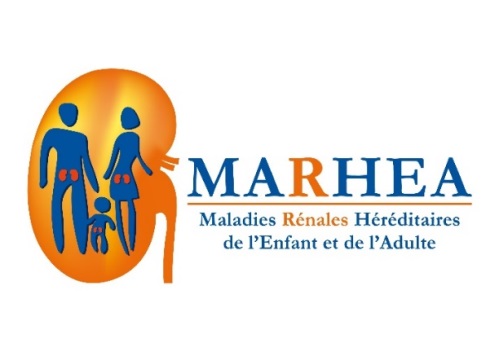 RCP Maladies Rénales Génétiques
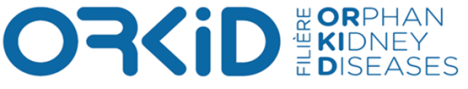 Date :
Conclusions-recommandations